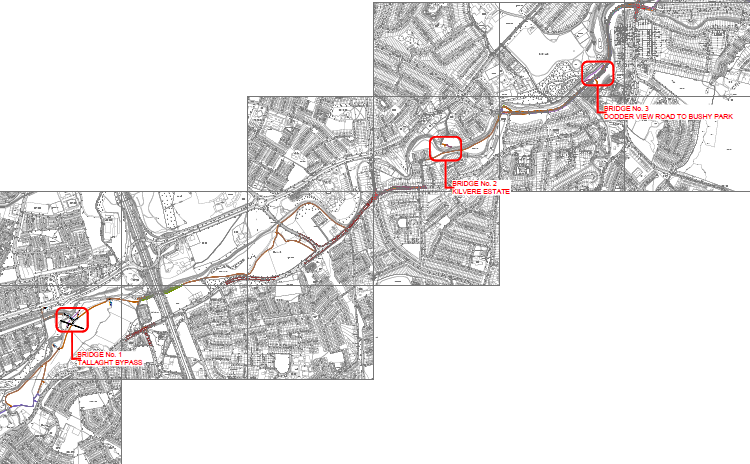 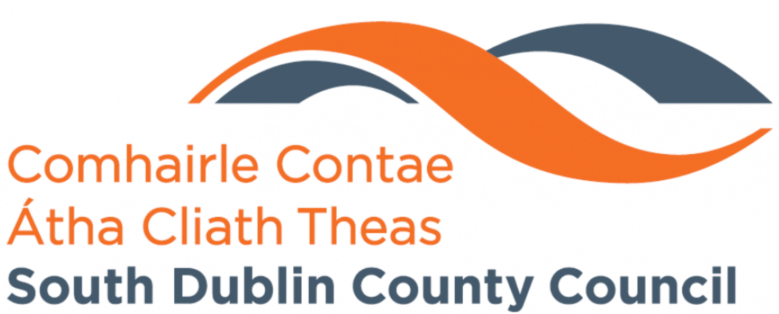 DODDER GREENWAY Dodder Road Lower
Greenway Update
Approx 2 months remaining in the bridges phase 
Next phase on site is to link the bridges within our parks 
Remaining phase is the on-road links
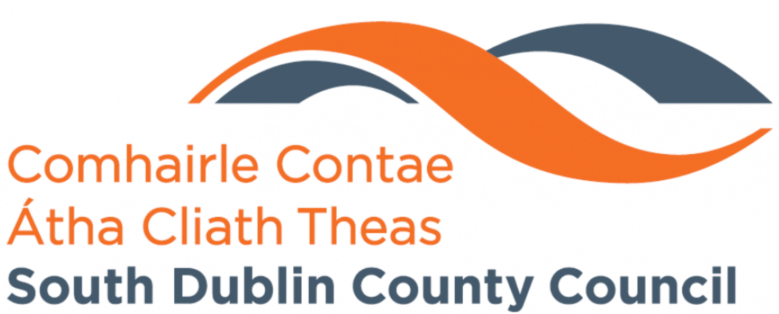 2
Bridge 1 – Firhouse Road
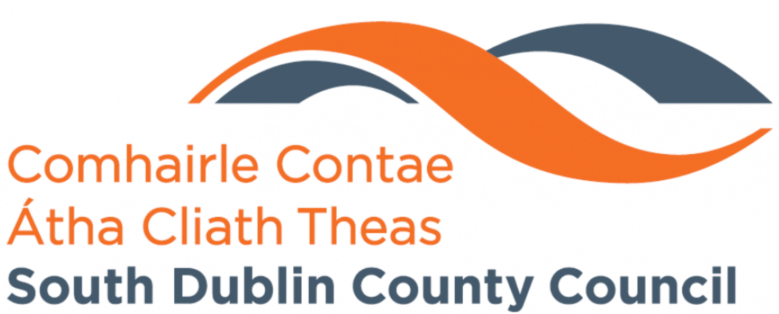 3
Bridge 2 – Kilvere Estate
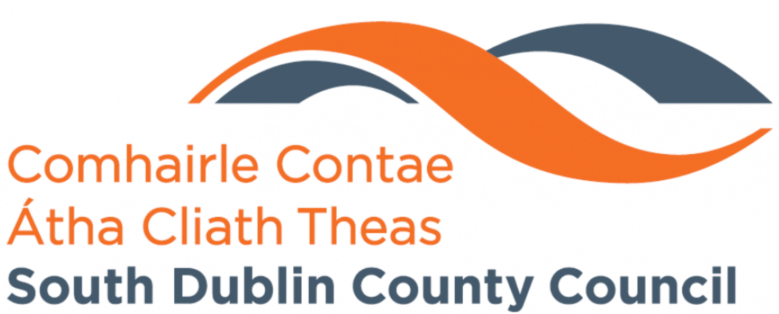 4
[Speaker Notes: Connects Tempelogue Village to the greenway in Kilvere Park]
Bridge 3 – Bushy Park
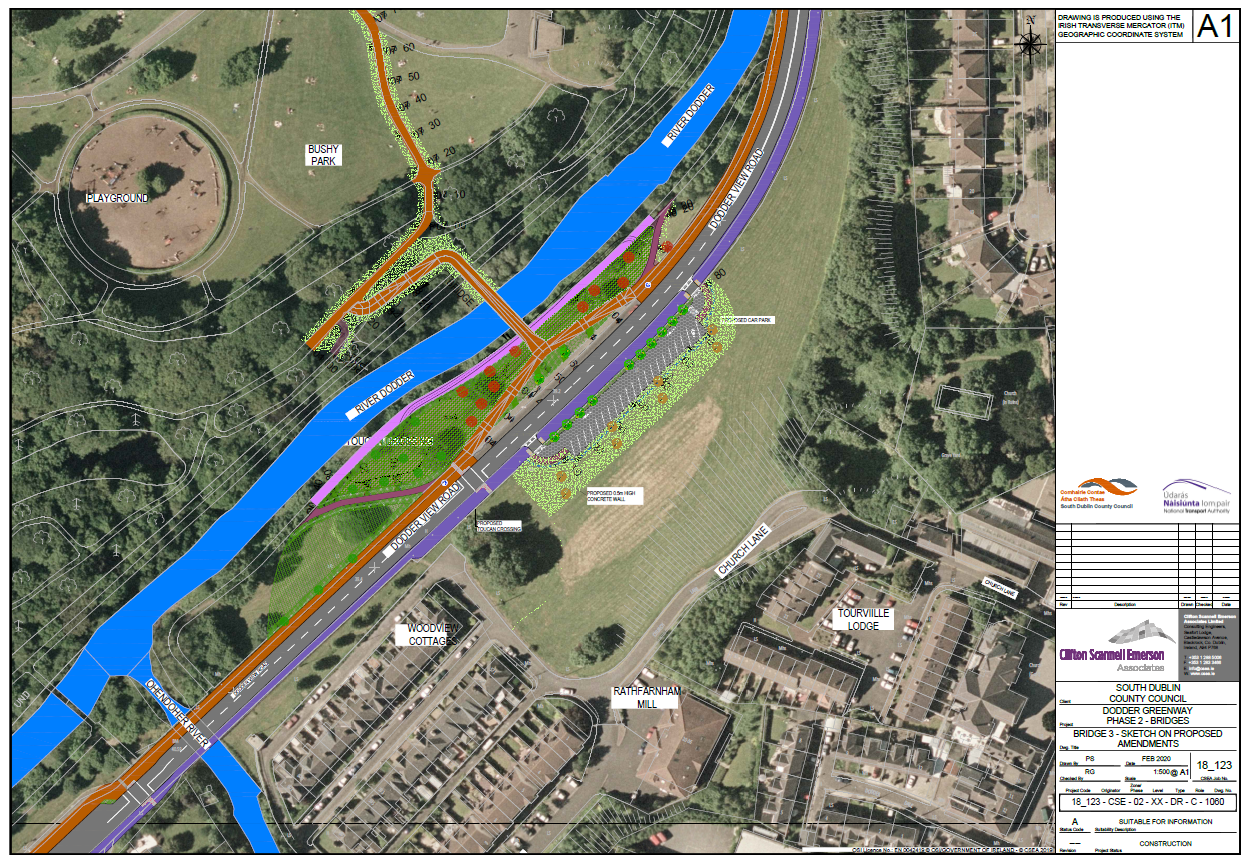 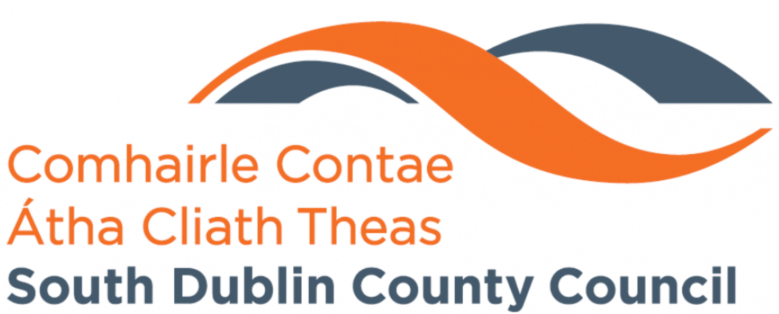 5
[Speaker Notes: Bridge 3 is to the rear of Rathfarnham Village and connects Rathdown Avenue through Bushy Park and onto the greenway]
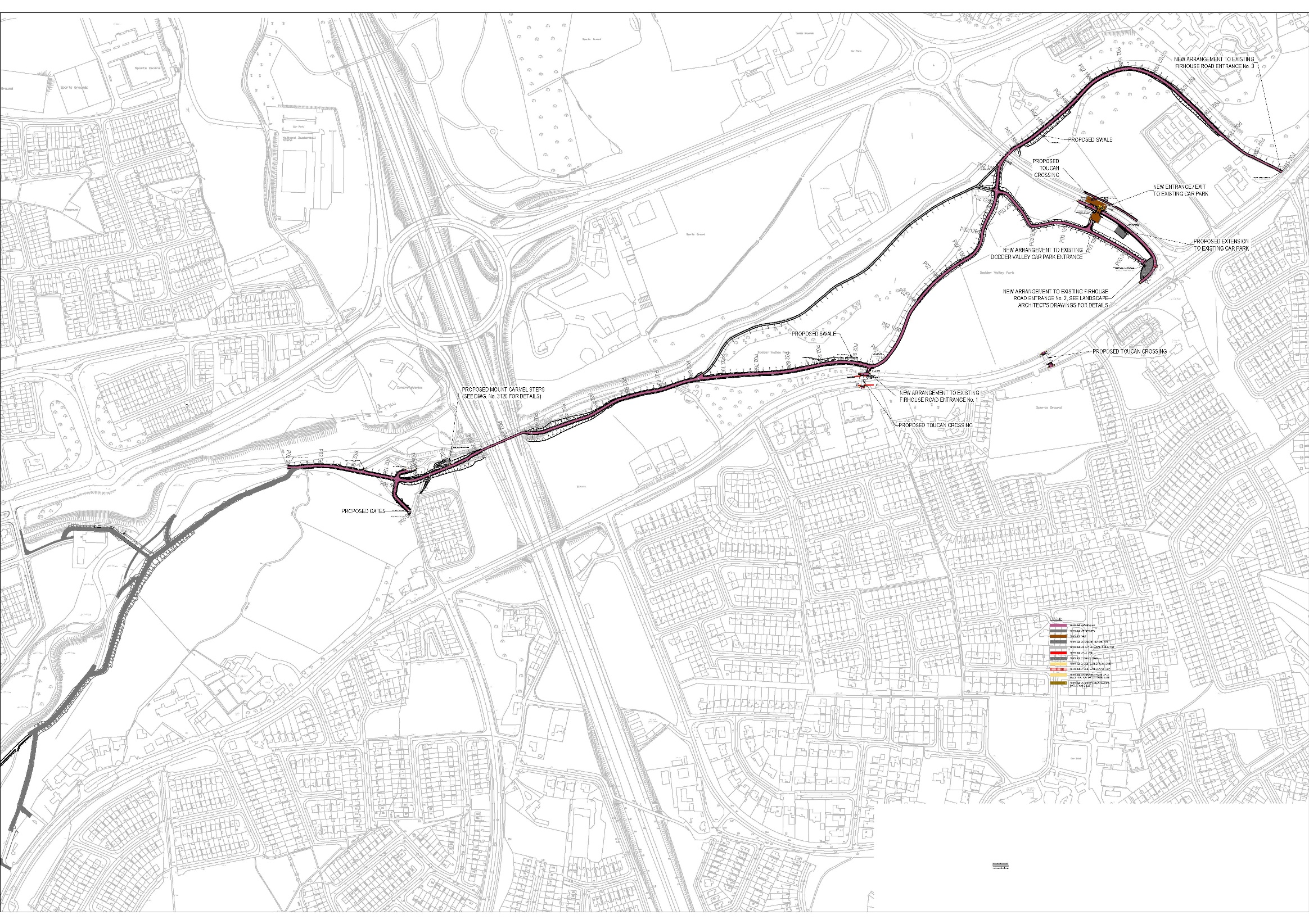 Next Phase Commencing
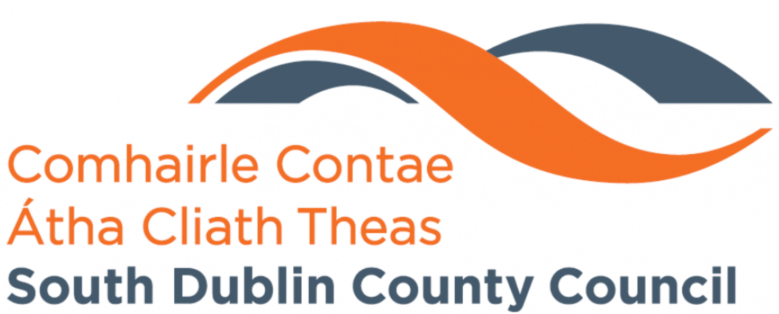 6
Dodder Road Lower Project Background
Residents approached SDCC expressing concerns with:  
 Traffic speed  
Use of the road as a so called ‘rat run’ 
Concerns of how narrow the current pedestrian and cycle facilities are 
Issues with transient parking by park users & school drop offs
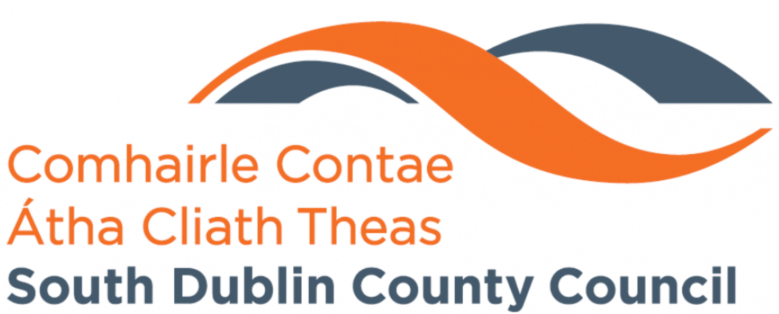 7
What is Proposed
Amending the vehicle carriageway to one way and rationalising traffic calming to reduce traffic speeds, reduce traffic volumes and increase the safety of pedestrians and cyclists through the provision of additional space.
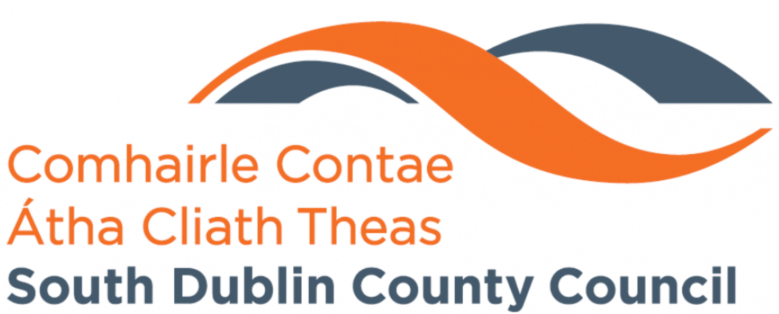 8
Scheme Benefits
Reduced traffic speeds, traffic volumes and associated noise, improved air quality
Safer commuter and social cycling facilities
Safer pedestrian environment
Direct access to the Dodder Greenway, linking cyclists and pedestrians to our linear parks, Dublin’s City Center and beyond
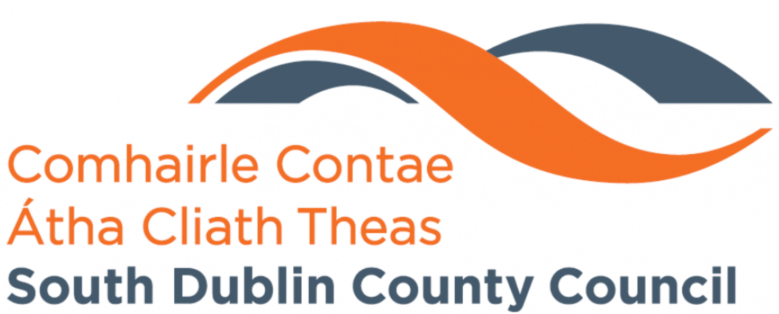 9
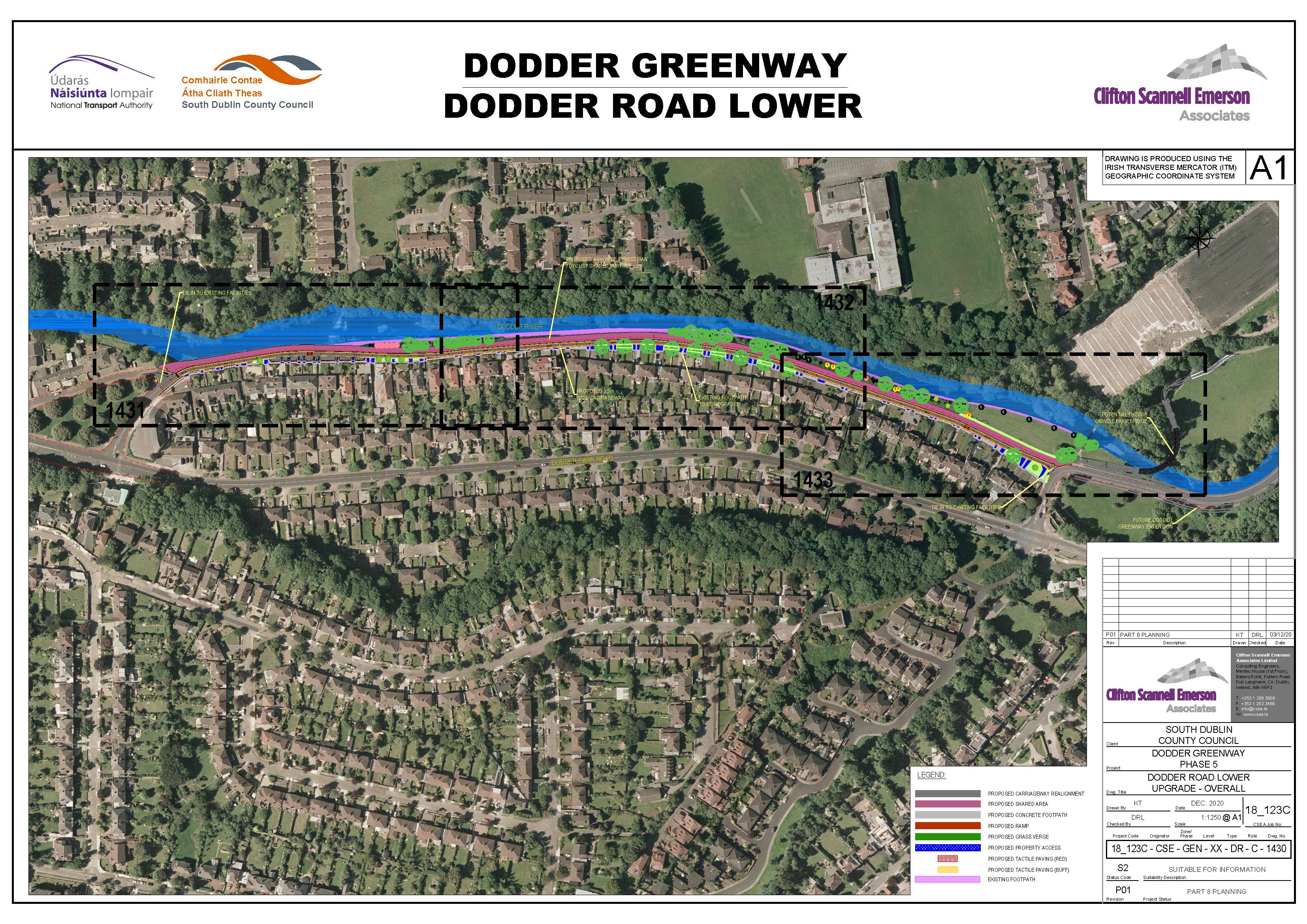 10
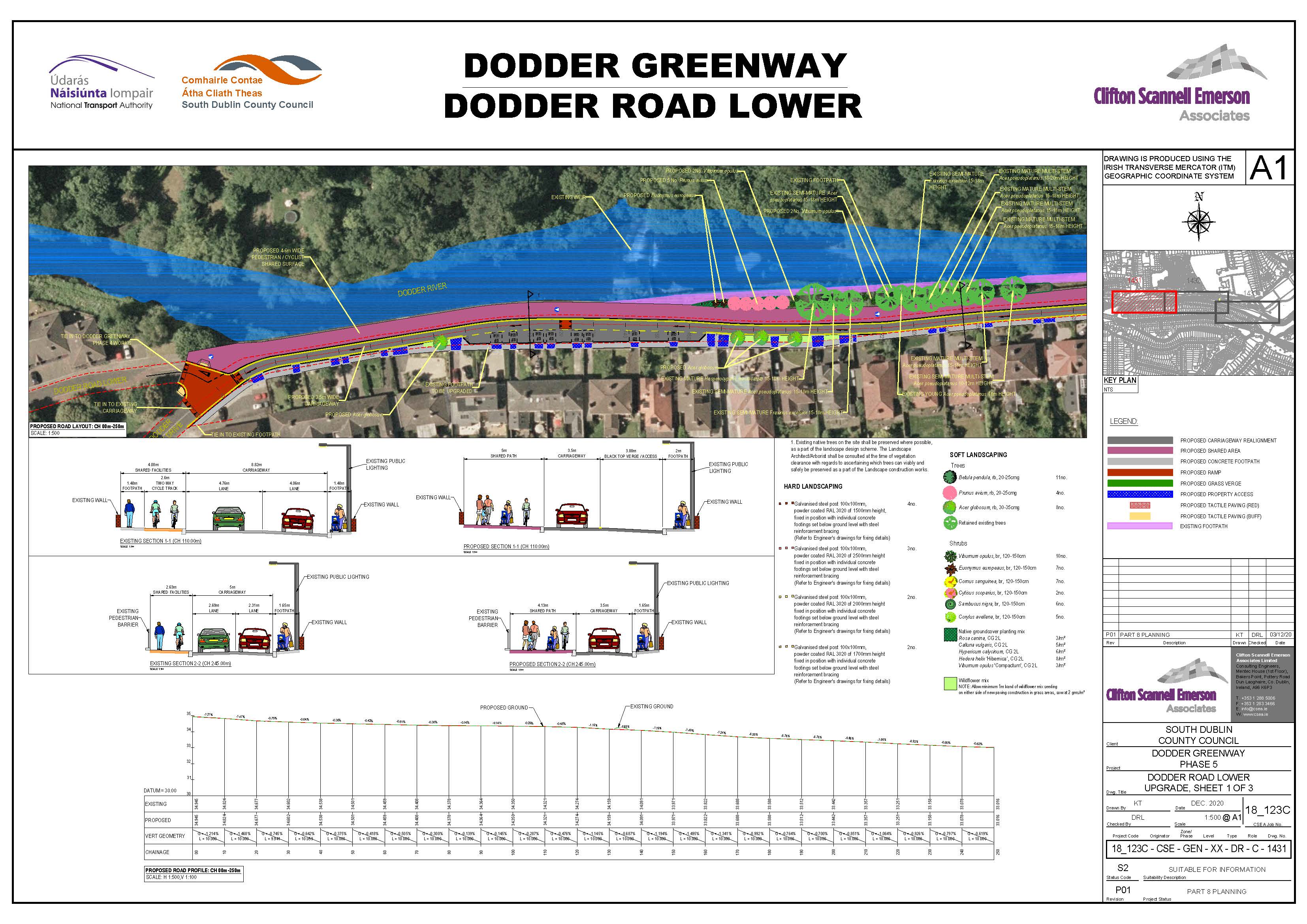 11
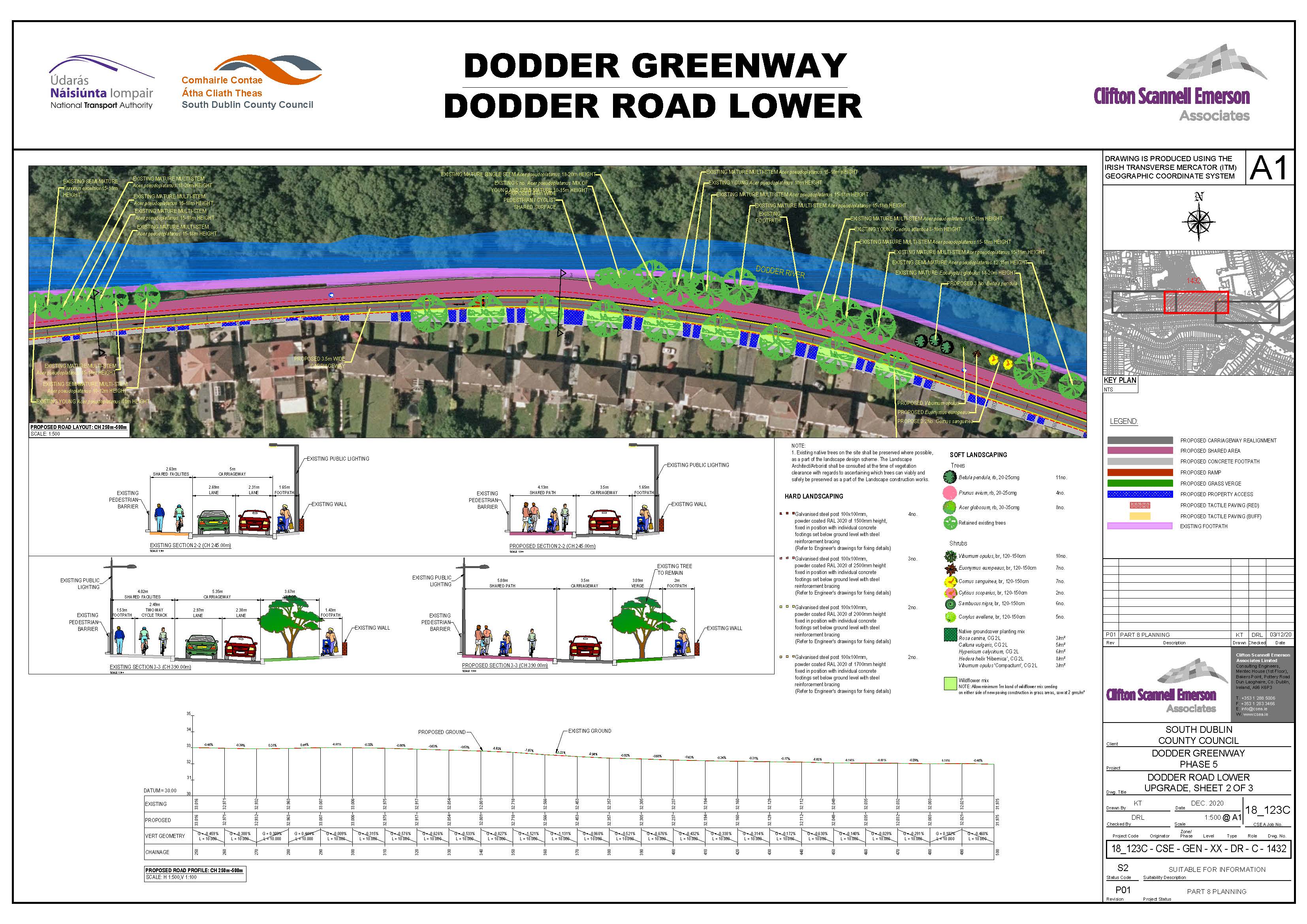 12
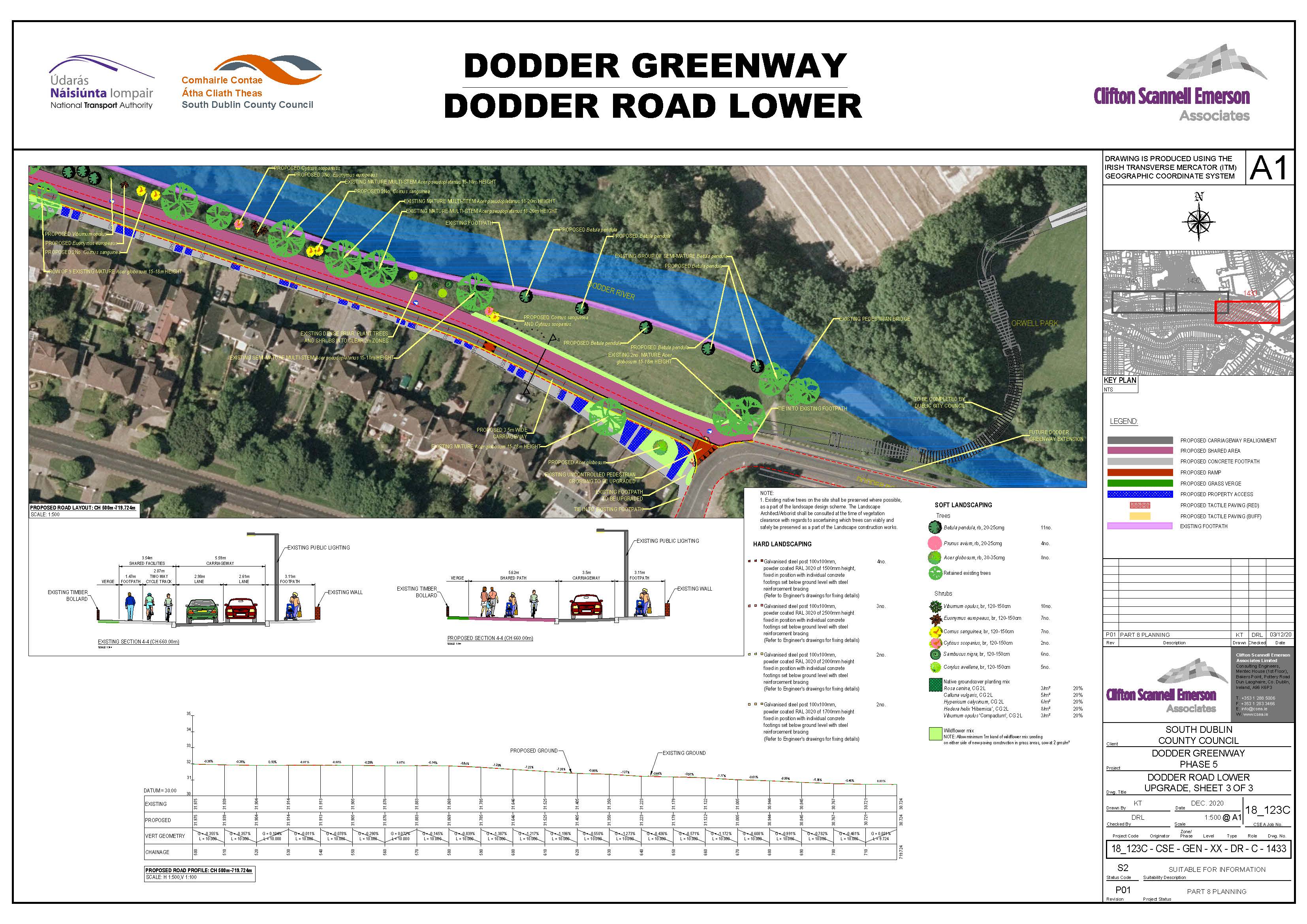 13
Thank you
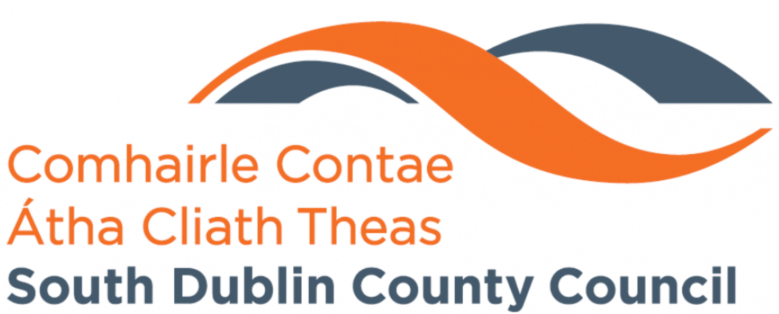 14